4.3   平面镜成像
教学目标
1.知识与技能
（1）了解平面镜成像的特点。
（2）了解平面镜成虚像，了解虚像是怎样形成的。
（3）了理解日常生活中平面镜成像的现象。
教学目标
2.过程与方法
（1）经历“平面镜成像特点”的探究过程，进一步学习实验探究的基本思路和方法。
（2）通过折纸模拟实验，体会虚像的形成原因。
教学目标
3.情感态度与价值观
（1）在探究“平面镜成像特点”中体会克服困难、解决问题的过程，“发现”成功的喜悦。
（2）通过实验，培养实事求是的科学态度。
（3）认识平面镜在科学技术、生产和生活中的广泛应用。
教学重点
通过实验，探究平面镜成像时像与物的关系。
教学难点
平面镜成像的特点及应用。
有趣的倒影
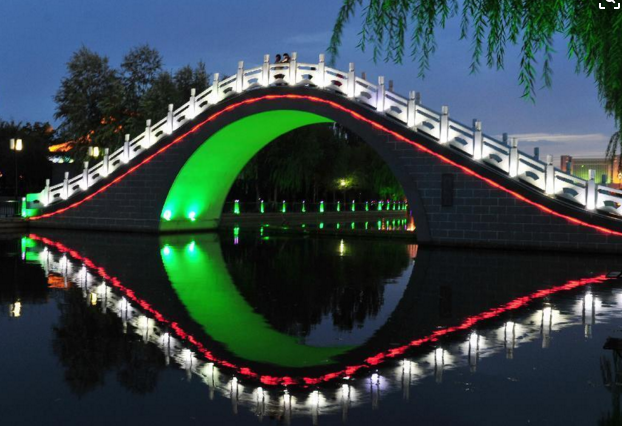 有趣的倒影
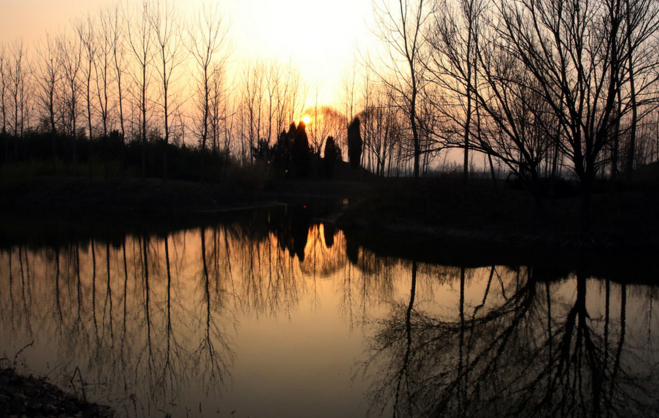 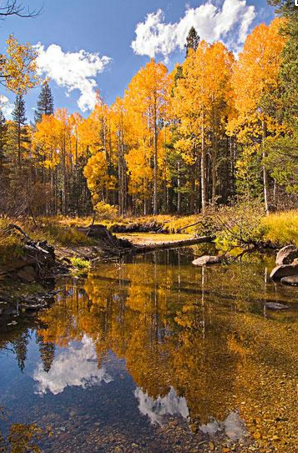 有趣的倒影
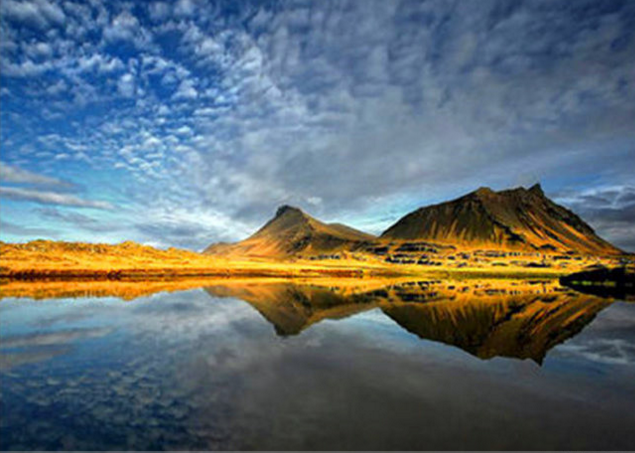 国家大剧院和它的倒影
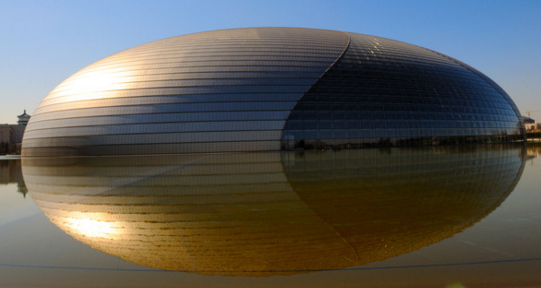 照镜子
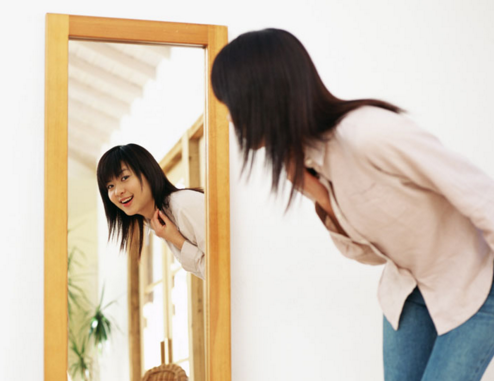 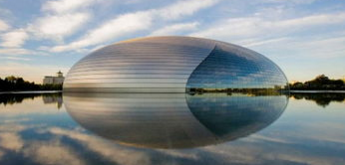 这个倒影实际上就是大剧院在水中的像。探究平面镜成像特点后，就知道其中的道理了。
一、平面镜成像的特点
实验    探究平面镜成像的特点
提出问题：平面镜成像时，像的位置、大小跟物体的位置、大小有什么关系？
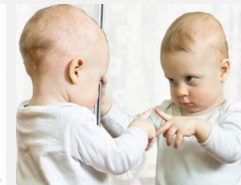 实验    探究平面镜成像的特点
猜想和假设：人照镜子时，看到镜的像和人的大小相等。平面镜成像时，像的大小可能和物体的大小相等。
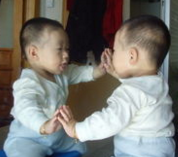 21世纪教育网版权所有   21cnjy. com
实验    探究平面镜成像的特点
设计和进行实验：如图所示，在桌面上铺一张大纸，纸上竖立一块玻璃板作为平面镜。沿着玻璃板在纸上画一条直线，代表平面镜的位置。
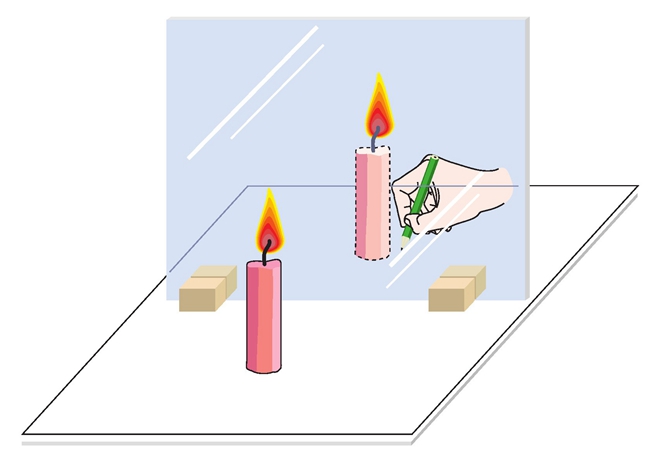 实验    探究平面镜成像的特点
提示：设计实验时，应根据所提出的问题和猜想等，提出切实可行的方案，来证实或否定你的猜想。实验中要如实、准确地记录实验结果。
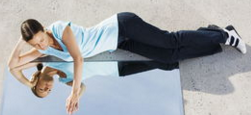 实验    探究平面镜成像的特点
设计和进行实验：把一支点燃的蜡烛放在玻璃板的前面，可以看到它在玻璃板后面的像。
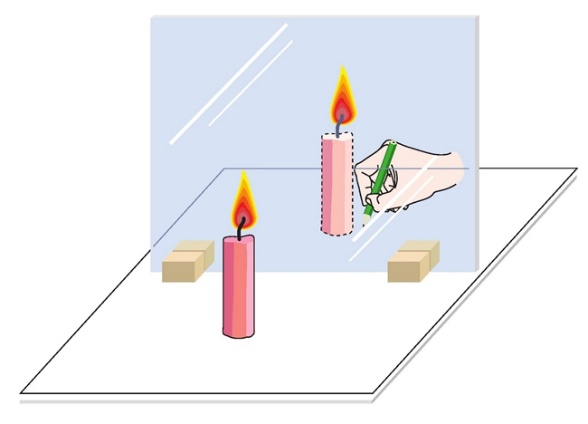 再拿一支外形相同但不点燃的蜡烛，竖立着在玻璃板后面移动，直到看上去它跟前面那支蜡烛的像完全重合。
实验    探究平面镜成像的特点
进行实验和收集证据：   玻璃板后未点燃蜡烛的位置就是前面那支蜡烛的像的位置。在纸上记下这两个位置。
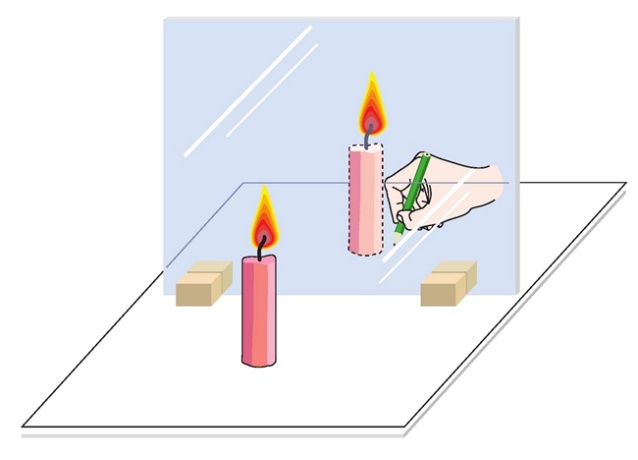 实验时注意观察蜡烛的大小和它的像的大小是否相同。
实验    探究平面镜成像的特点
进行实验收集证据：
       移动点燃的蜡烛，重做实验。
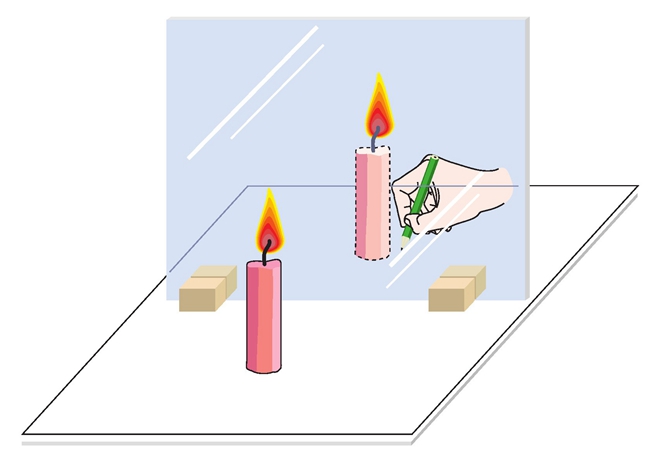 用直线把每次实验中蜡烛和它的像在纸上的位置连接起来，并用刻度尺分别测量它们到玻璃板的距离。
实验数据的记录
21世纪教育网版权所有   21cnjy. com
相等
5
5
10
相等
10
15
相等
15
···
···
···
实验    探究平面镜成像的特点
分析和论证
平面镜所成像的大小与物体的大小相等，像和物体到平面镜的距离相等，像和物体的连线与镜面垂直。
利用数学课中有关对称的知识，平面镜成像的规律也可以表述为：平面镜所成像与物体关于镜面对称。
二、平面镜成虚像
21世纪教育网版权所有   21cnjy. com
在上面的实验中，平面镜后面并没有点燃的蜡烛，但是，我们却看到平面镜后面好像有蜡烛。这是为什么？
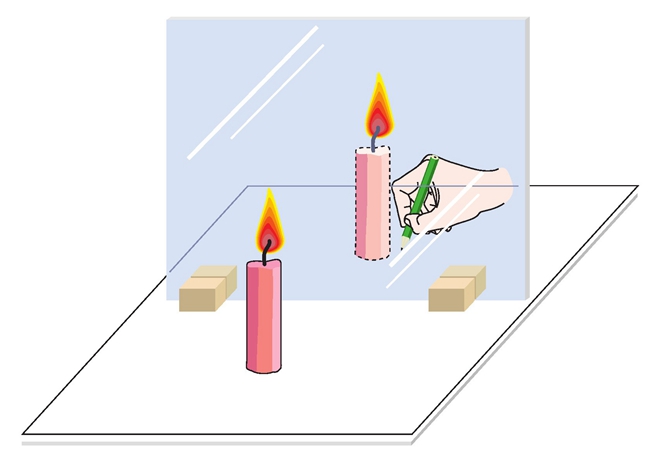 在图中，光源S向四处发光，一些光经平面镜反射后进入了人的眼睛，引起视觉。由于有光沿直线传播的经验，人会感觉这些光好像是从进入人眼的反射光线的交点S'处发出的。S'就是S在平面镜中的像。
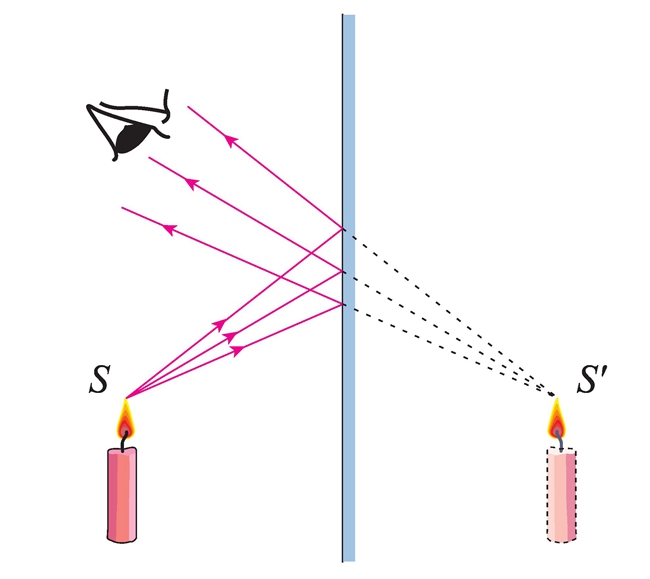 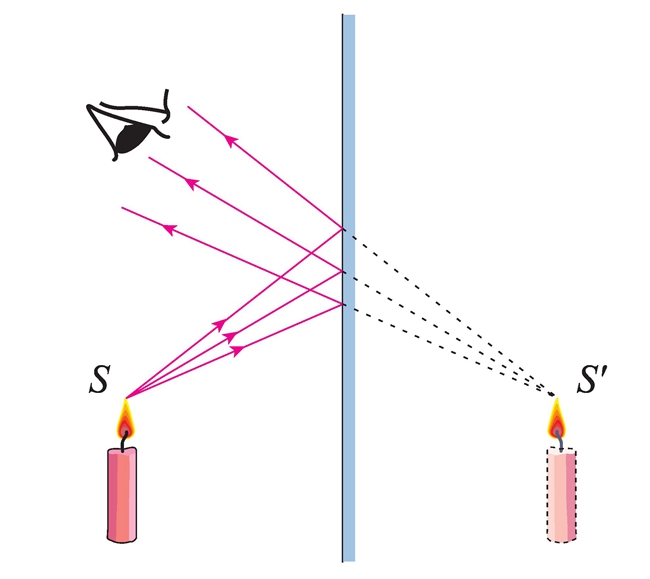 由于平面镜后面并不存在光源S'，进入眼睛的光并非真正来自S’，所以把S'叫做虚像。
平面镜成像作图
21世纪教育网版权所有   21cnjy. com
M
如图，MN表示平面镜，AB表示镜前的物体，根据平面镜成像特点作出物体在平面镜中所成的像。
A
B
N
平面镜成像作图
21世纪教育网版权所有   21cnjy. com
M
作法：
o
A'
A
1.作垂线；
2.取等距离；
o'
B '
B
3.作虚像。
N
应用面镜成像特点作图
21世纪教育网版权所有   21cnjy. com
M
M
M
M
o
o
A
A
A
A
o
A'
o'
o'
o'
B
B
B
B
B '
N
N
N
N
第三步
第二步
第一步
三、平面镜的应用
平面镜的使用历史悠久，在古代就用磨光的铜面作为镜子。
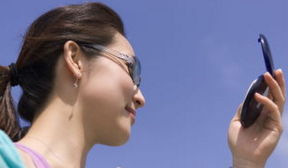 三、平面镜的应用
现代生活中我们都离不开镜子。
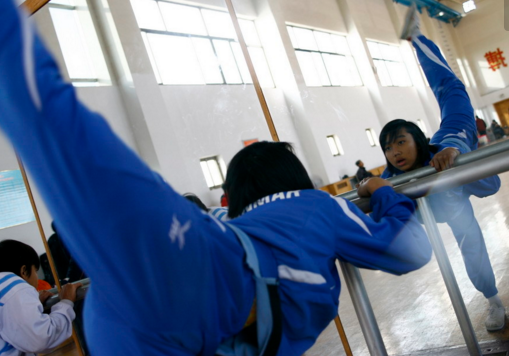 三、平面镜的应用
现代生活中我们都离不开镜子。
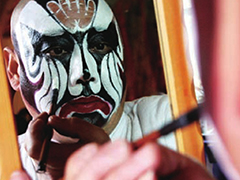 三、平面镜的应用
平面镜在各行各业中都有广泛的应用。医生用来检查牙齿的小镜就是平面镜。
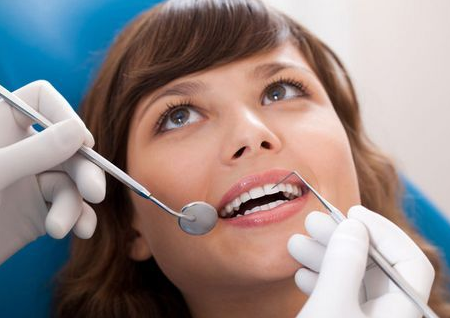 三、平面镜的应用
就早期军事上的潜望镜主要是由两块是平面镜组成的。
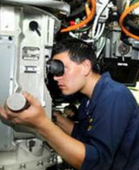 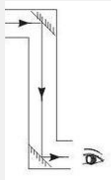 三、平面镜的应用
如果把许多平面镜按照一定的规律排列起来，就可以把太阳光反射后汇聚到同一位置，从而利用太阳能来发电。这就是塔式太阳能电站的原理。
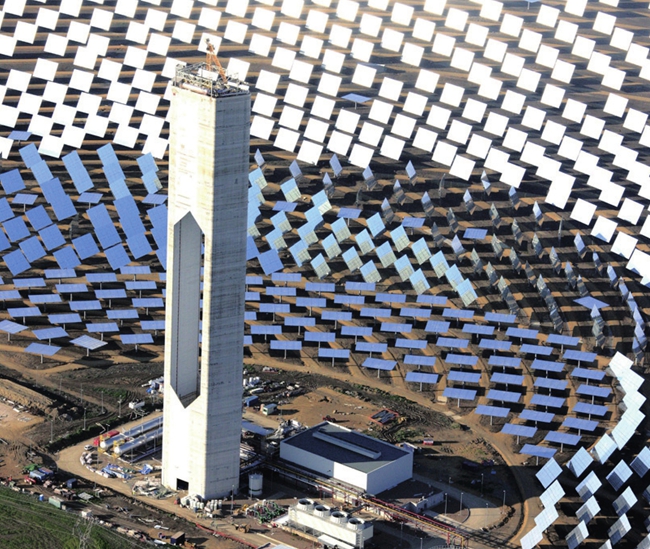 科学世界   凸面镜和凹面镜
除了平面镜外，生活中也常见到凸面镜和凹面镜，它们统称球面镜餐具中的不锈钢勺子，它的里外面就相当于凹面镜和凸面镜。
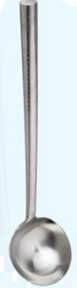 科学世界   凸面镜和凹面镜
凸面镜和凹面镜在实际中有很多应用。例如，汽车的后视镜和街头路口的反光镜都是凸面镜。凸面镜有扩大视野的作用。
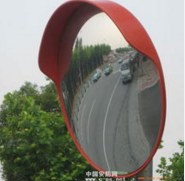 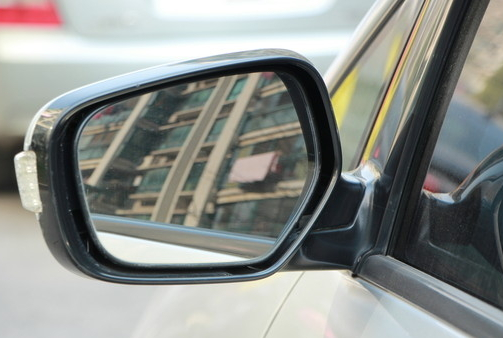 科学世界   凸面镜和凹面镜
汽车前灯的反光装置相当于凹面镜，有了它，射出的光接近于平行光。
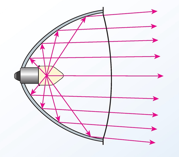 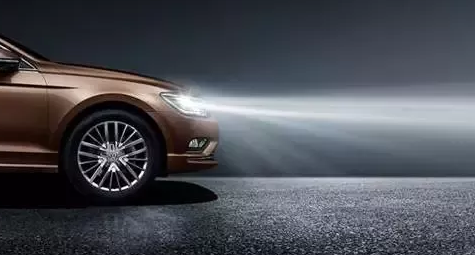 科学世界   凸面镜和凹面镜
利用凹面镜制成太阳灶可以将会聚的太阳光用来烧水、煮饭，既节省燃料，又不污染环境。
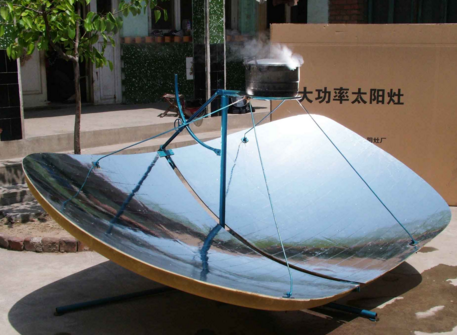 科学世界   凸面镜和凹面镜
凹面镜的面积越大，会聚的太阳光越多，温度也就越高。大的太阳炉甚至可以用来熔化金属。
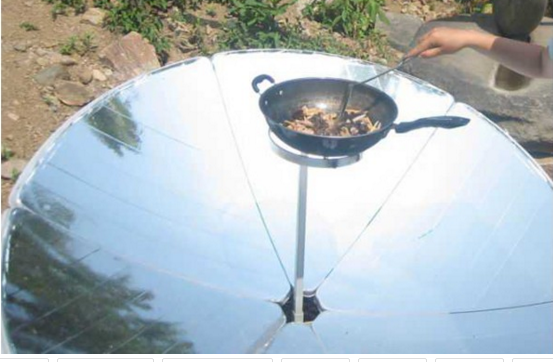 学到了什么？
一、探究平面镜成像实验：用玻璃板代替平面镜，既能成像，又能通过玻璃看见它后面的蜡烛，确定像的位置和大小；应在比较暗的环境中进行。多次实验寻找规律。
21世纪教育网版权所有   21cnjy. com
二、平面镜成像的特点：平面镜所成的像是虚像；像和物体的大小相等；它们到镜面的距离都相等。它们的连线跟镜面垂直。
三、平面镜成像的应用：梳妆美化环境；牙科检查牙齿；潜望镜；塔式太阳能电站。
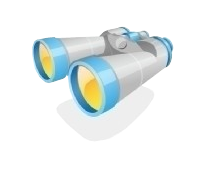 达标练习
21世纪教育网版权所有   21cnjy. com
1.探究平面镜成像实验中，用玻璃板代替平面镜，下列说法正确的是    (　   )
A.是为了在比较亮的环境中进行
B.能透过玻璃板看见后面的未点燃的蜡烛
C.看见蜡烛的像
D.确定蜡烛的像是虚像
B
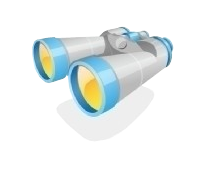 达标练习
2.探究平面镜成像实验中，多次移动蜡烛到玻璃板的距离，下列说法正确的是    (　   )
A.避免实验误差
B.减小实验误差
C.寻找规律
D.多此一举
C
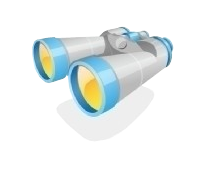 达标练习
3.如图所示，属于平面镜成像的是（     ）
A.鱼缸中的“鱼”  B.江面上的“倒影”
C.阳光下“影子”  D.后视镜中“汽车”
B
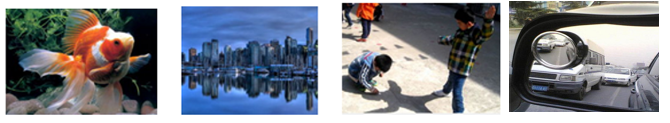 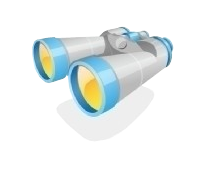 达标练习
4.关于平面镜成像，下列说法正确的是（    ）
A．人离平面镜的距离越远，像越小
B．身高1.7m的李娜站在高1m的平面镜前不能看到自己的全身像
C．身高1.7m的李娜在平面镜中的像高1.7m
D．人离平面镜的距离不同所成像的大小不同
C
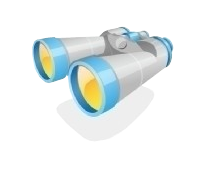 达标练习
21世纪教育网版权所有   21cnjy. com
5.宋代范仲淹的《岳阳楼记》中词句与物理知识相符合的是                         （        ）
A.“锦鳞游泳”，看到水里的鱼是实像
B.“皓月千里”，皎洁的月亮是光源
C.“浮光跃金”，湖面波动的光闪着金色是光的直线传播
D.“静影沉璧”，如玉璧一样月亮的倒影是平面镜成像
D
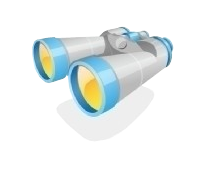 6.小明用玻璃板、两支完全相同的蜡烛、刻度尺、白纸等器材探究平面镜成像特点，如图
(1)用玻璃板代替平面镜，目的是                    。
(2)点燃蜡烛A，从A侧观察蜡烛B，缓慢移动直到B与A的像完全重合，可以知道像与物体大小         。用刻度尺和笔将A、B所在的位置连接起来，发现像与物体的连线与镜面           ，像和物体到镜面的距离        。           
(3)在蜡烛B所在位置上放上光屏，光屏上        呈现A的像，说明平面镜所成的像是        像。
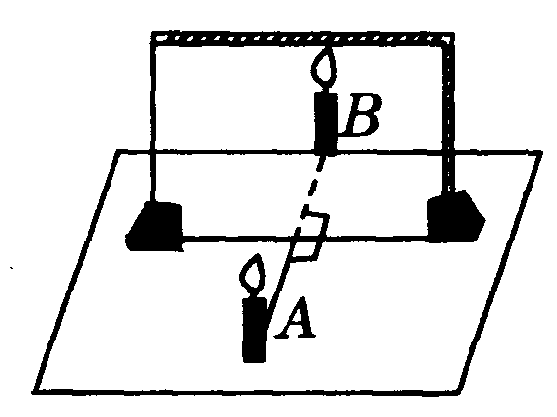 确定像的位置
相等
相等
垂直
不能
虚
21世纪教育网版权所有
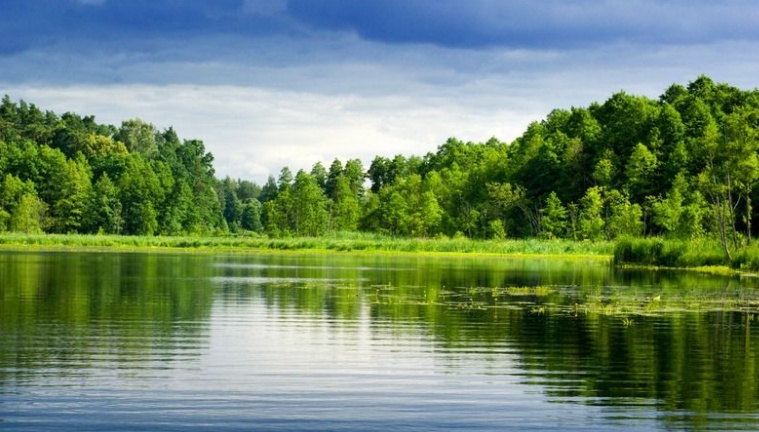 再见！
再见！